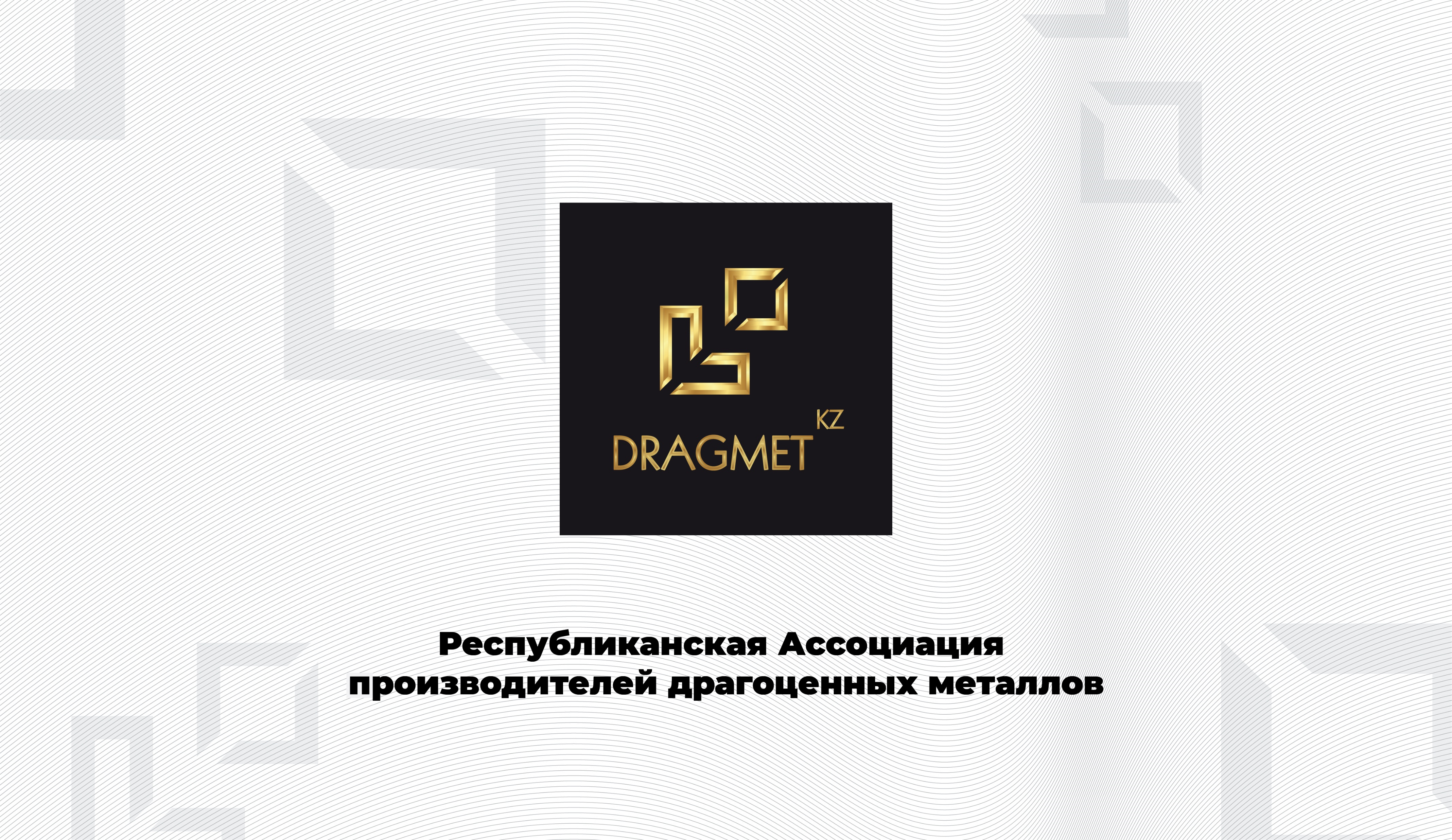 Ассоциация Dragmet
Зарегистрирована в качестве юридического лица 
08 апреля 2019г. 

Учреждена  ведущими предприятиями отрасли:

АО «АК «Алтыналмас»
ТОО «Полиметалл Евразия»
ТОО «Казахалтын»
ТОО «ГМК «Аltyn ММ»
ТОО «Казахалтын Technology»
ТОО «Тау-Кен Алтын»

Члены Ассоциации обеспечивают около 60% производства золота
в Республике Казахстан. 

Общая численность работников свыше 12 000 человек.
Члены Ассоциации Dragmet
ТОО «Корпорация Казахмыс»
ТОО «QAZAQ DIAMONDS Ltd»
ТОО «Бакырчикское ГДП»
ЧКОО «СРК Консалтинг (Казахстан) Лимитед» (Великобритания)
ТОО «Полюс Казахстан»
ТОО «RG Gold»
ТОО «ГДП «Байлюсты-Алтын»
ТОО «Толагай Кен»
ТОО «Эдванс Майнинг Технолоджи»
ТОО «Фирма «Балауса»
ТОО «Karazhal Operating (Каражал Оперейтинг)»
АО «Варваринское»
АО «Golden Compass Capital»
ОО «Союз вольных старателей Республики Казахстан»
ТОО «ARGO RESOURCES»
ТОО «ГК «AKSU RESOURCES»
ТОО «IRKAZ METAL CORPORATION»
ТОО «K-Exploration»
ТОО «Альголд»
ТОО «Iron Concentrate Company»
ТОО «Брендт»
ТОО «ГМК Васильковское»
Цель создания
Представление интересов членов Ассоциации в государственных органах и иных организациях, выражение от имени членов Ассоциации их общего мнения и общих интересов

Совершенствование нормативных правовых актов Республики Казахстан, касающихся деятельности и затрагивающих интересы членов Ассоциации

Взаимодействие с государственными органами и иными организациями для обеспечения эффективности деятельности членов Ассоциации

Организация проведения и участие в конференциях, форумах,  выставках, «круглых столах», семинарах и иных мероприятиях по актуальным для членов Ассоциации вопросам

Сотрудничество и взаимодействие с отечественными и зарубежными объединениями

Представление интересов членов Ассоциации в аналогичных организациях зарубежных стран.
Проблемные вопросы отрасли
ЗАПАСЫ. ГЕОЛОГО-РАЗВЕДОЧНЫЕ РАБОТЫ
На государственном балансе учтено 2395 т. золота. Прогнозные ресурсы оцениваются в 9600 т. Всего месторождений золота порядка 356 ед. – при этом существующие геологические данные не актуальны;
Затраты в РК на ГРР составляют всего 7$ на 1 кв км, в Австралии - 167$, в Канаде - 203$;
Геологоразведка не восполняет выбывающие запасы - на 1 т. добычи золота восполняется всего 0,13 т. 

НОРМАТИВНО-ПРАВОВЫЕ АКТЫ
Требуется коррекция существующих НПА в вопросах экологии, налогообложения, охраны труда, недропользования, трудовых отношений;
В условиях волатильности цен на металлы и соответственного снижения рентабельности их производства недопустим рост налоговой нагрузки на недропользователей;
Упрощение механизма снижения ставок НДПИ для низкорентабельных проектов.

 КРИМИНАЛИЗАЦИЯ ОТРАСЛИ
По инициативе Ассоциации в мае 2021 года в Уголовный кодекс введены две новые статьи - статья 269-1 «Незаконное проникновение на охраняемый объект» и статья 295-1 «Незаконный оборот драгоценных металлов и драгоценных камней, сырьевых товаров, содержащих драгоценные металлы», которые вступили в законную силу в сентябре 2021 году.
В 2018 году в Кодекс РК «О недрах и недропользовании» внесли специальное дополнение о старательстве. За этот период местными исполнительными органами было выдано более 60 лицензий. Однако на аффинажные заводы не было сдано ни грамма старательского золота. 
	В целях решения данного вопроса в октябре 2021 году Ассоциацией Драгмет в МНЭ РК направлены предложения по внесению соответствующих изменений и дополнений в Налоговый кодекс Республики Казахстан.
Аккредитация Dragmet
Аккредитована в Министерствах Республики Казахстан:

Экологии, геологии и природных ресурсов;
Индустрии и инфраструктурного развития;
Финансов.
НПП «Атамекен» (создан Подкомитет золото-добывающей промышленности – Драгмет рабочий орган).
Схема работы и взаимодействия:
Центральные Исполнительные органы
Члены Ассоциации
НПП Атамекен, Ассоциации
Ассоциация
Экспертные группы
Местные Исполнительные органы
План мероприятий
Основные результаты в 2021 году

В Ассоциацию вступило 16 новых предприятий;
Организован Подкомитет золотодобывающей промышленности Комитета геологической отрасли, горнорудной, угледобывающей и металлургической промышленности Президиума НПП РК «Атамекен». Состоялось 1-ое его заседание;
В рамках 11-го международного Горно - металлургического конгресса Astana Mining & Metallurgy – AMM 2021 состоялся II-й Форум золотопромышленников Казахстана;
При поддержке Ассоциации создан Союз вольных старателей;
Подписан Меморандум о сотрудничестве с Автономным Кластерным Фондом «Парк Инновационных Технологий» с целью внедрения проектов цифровизации отрасли;
Проведены совещания на площадках Комитета индустриального развития и АО «Казиндастри» по ESG-рейтингу;
Принято участие в Рабочей группе по рассмотрению Законопроекта РК «О промышленной политике»;
По инициативе Ассоциации внесены предложения ее членов по внесению изменений и дополнений в Налоговый кодекс РК, представители Ассоциации и ее членов вошли в состав Рабочей группы;
Проведено совещание, организованное Ассоциацией, с участием представителей ТОО «Тау-Кен Алтын» и ОО «Союз вольных старателей Республики Казахстан» в целях решения вопроса сдачи золота на аффинажный завод;
Проведена работа с КГД МФ РК по решению проблемных вопросов старателей в части оформления СНТ в Виртуальном складе и сдаче налоговой отчетности;
План мероприятий
Основные результаты в 2021 году

В рамках деятельности экспертного совета по вопросам частного предпринимательства при Министерствах экологии, геологии и природных ресурсов, финансов, индустрии и инфраструктурного развития Республики Казахстан проведена экспертиза по 714 проектам НПА, затрагивающих интересы частного предпринимательства;
Оказано содействие по согласованию Постановления РК по Правилам (Методики) ценообразования на золотосульфидный концентрат двойной упорности с повышением содержания мышьяка в интересах ТОО «Полиметалл Евразия»;
Отдельным членам Ассоциации оказано содействие по получению лицензий на разведку, добычу, продлению контрактов на недропользование и разрешительных документов в сфере экспортного контроля и лицензирования в МИИР РК;
Оказано содействие в получении отдельными ее членами разрешения на многократный въезд в Республику Казахстан иностранной рабочей силы;
Для предотвращения остановки работ горнорудных компаний оказано содействие по доставке в период чрезвычайного положения средств взрывания и взрывчатых веществ до их месторождений;
Налажена работа сайта Ассоциации www.dragmet.kz и страница в Инстаграм @dragmet.kz, на постоянной основе размещаются новости и пресс-релизы;
Внесены изменения и дополнения в Уставные и локальные документы Ассоциации Драгмет;
В честь празднования 30-летия Независимости Республики Казахстан Ассоциации выступила инициатором награждения 158 работников отрасли ведомственными наградами и медалями.
План мероприятий
Задачи на 2022 год:

Ассоциация вошла в состав Общественного совета Министерства индустрии и инфраструктурного развития Республики Казахстан.
Получение аккредитации в Министерстве труда и социальной зашиты населения РК и повторной аккредитации в Министерствах финансов, индустрии и инфраструктурного развития и НПП «Атамекен».
Включение в составы Общественных советов при Министерствах экологии, геологии и природных ресурсов, труда и социальной зашиты населения, индустрии и инфраструктурного развития, национальной экономики.
Участие в работе экспертных групп и советов при государственных органах.
Сбор, анализ и отработка проблемных вопросов отрасли, изменения в  НПА.
Проведение III-Форума золотопромышленников РК в рамках международного Горно - металлургического конгресса Astana Mining & Metallurgy – AMM 2022.
Проведения очередных заседаний Подкомитета золотодобывающей промышленности Комитета геологической отрасли, горнорудной, угледобывающей и металлургической промышленности Президиума НПП РК «Атамекен». 
Работа с потенциальными участниками Ассоциации.
Участие в Рабочей группе по рассмотрению Законопроектов РК «О внесении изменений и дополнений в Кодекса Республики Казахстан «О налогах и других обязательных платежах в бюджет» (Налоговый кодекс) и «О введении в действие Кодекса Республики Казахстан «О налогах и других обязательных платежах в бюджет» (Налоговый кодекс)
Что дает участие в Dragmet?
Золотодобывающая отрасль динамично  развивается и требует создания площадки для взаимодействия экспертов в данной области;

Эффект масштаба и синергии - поскольку численность участников отрасли растет - создание специализированной структуры позволяет принимать взвешенные решения для всех;

Учет разнонаправленных мнений участников отрасли позволит реализовать их в целом для цветной металлургии, где производство золота носит попутный характер.
Контакты
010000 Республика Казахстан, г. Нур-Султан
Бизнес-центр «На водно-зеленом Бульваре»
ул. Динмухамеда Кунаева, 12/1, этаж: 6, офис: №6-07

web: www.dragmet.kz;	е-mail: dragmet@dragmet.kz

Тел: +7-776-372-35-38; +7-700-372-46-38